Краткая презентация

«Основная образовательная программа дошкольного образования муниципального
автономного дошкольного образовательного учреждения
«Детский сад №305» г. Перми
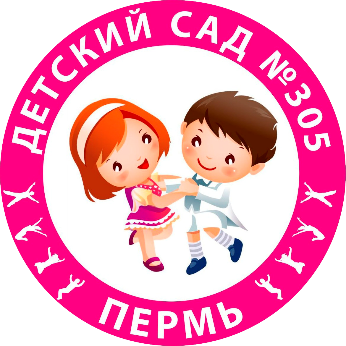 Основания для разработки Программы

Федеральный государственный образовательный стандарт дошкольного образования (ФГОС ДО) (Утвержден приказом Министерства образования и науки Российской Федерации от 17 октября 2013 г. N 1155)

Федеральный закон «Об образовании в Российской Федерации» (от 29.12.2012г.  №273-ФЗ)
Цель программы:

психолого-педагогическая поддержка позитивной социализации и индивидуализации, развитие личности детей дошкольного возраста, создание благоприятных условий для полноценного проживания ребёнком дошкольного детства, формирование основ базовой культуры личности, всестороннее развитие физических и психических качеств в соответствии с возрастными и индивидуальными особенностями, подготовка к жизни в современном обществе, к обучению в школе, обеспечение безопасности жизнедеятельности дошкольника.
Основные участники реализации программы: 
дети дошкольного возраста, 
родители (законные представители), педагоги.
Основная образовательная программа
Обязательная часть
(не менее 60%)
Часть формируемая участниками образовательных отношений (не более 40%)
Инновационная программа дошкольного образования «От рождения до школы» (под редакцией Н.Е. Вераксы, Т.С. Комаровой, Э.М. Дорофеевой)
Приоритетное направление деятельности ДОУ (А.И. Буренина «Программа по ритмической пластике для детей дошкольного и младшего школьного возраста «Ритмическая мозаика»).
Программа дополнительного образования «Пермячок.ru. Обучение с увлечением».
Краткосрочные образовательные практики.
Программы «Роботроник», «Речевик», «Профикоп».
познавательное развитие
физическое развитие
речевое развитие
Содержание Программы обеспечивает развитие личности, мотивации и способностей в различных видах деятельности и охватывает следующие структурные единицы, представляющие определённые направления развития и образования детей
социально-коммуникативное развитие
художественно-эстетическое развитие
Направления образовательной деятельности по коррекции нарушений развития детей 
(в группах компенсирующей направленности)
освоение детьми с ОВЗ программы, их разностороннее развитие с учётом возрастных и индивидуальных особенностей и особых образовательных потребностей, социальной адаптации
обеспечение коррекции нарушений развития различных категорий детей с ОВЗ, оказание квалифицированной помощи в освоении программы
Особенности взаимодействия педагогического коллектива с родителями.

Ведущей целью взаимодействия МАДОУ «Детский сад №305» г. Перми  с семьями воспитанников является   создание в детском саду необходимых условий для развития ответственных и взаимозависимых отношений с семьями воспитанников, обеспечивающих целостное развитие личности дошкольника, повышение компетентности родителей в области воспитания.